ПРОЄКТ МОДЕЛІ ОСВІТНЬОЇ ДІЯЛЬНОСТІ 
РОЗКІШНЯНСЬКОГО НАВЧАЛЬНО-ВИХОВНОГО КОМПЛЕКСУ «ЗАКЛАД ЗАГАЛЬНОЇ СЕРЕДНЬОЇ ОСВІТИ І-ІІІ СТУПЕНІВ – МЕДИЧНИЙ ЛІЦЕЙ» СТАВИЩЕНСЬКОЇ СЕЛИЩНОЇ РАДИ 
БІЛОЦЕРКІВСЬКОГО РАЙОНУ КИЇВСЬКОЇ ОБЛАСТІ 
У 2021/2022 НАВЧАЛЬНОМУ РОЦІ
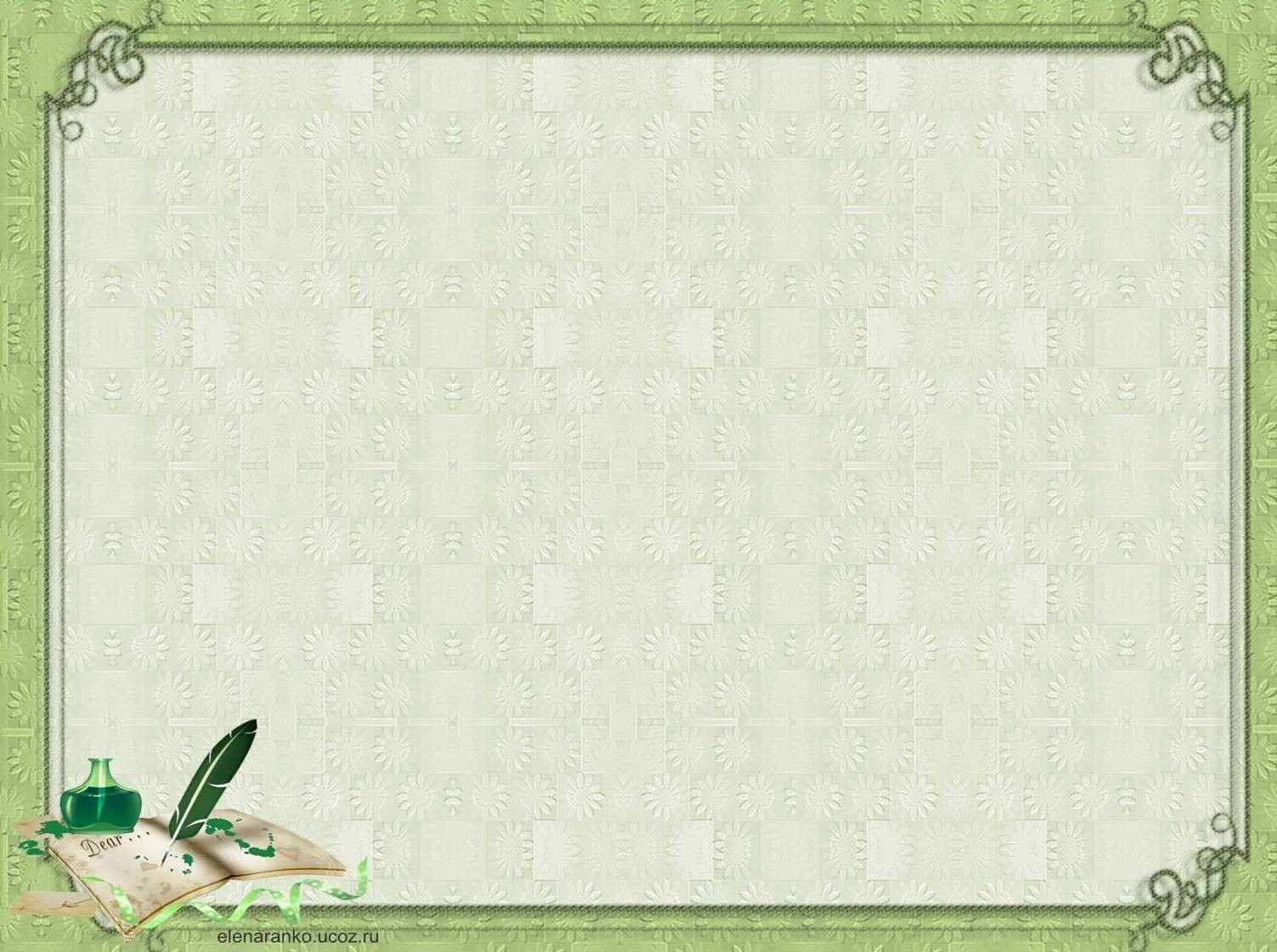 Наша адреса: 
09440 Київська область, 
Білоцерківський район, 
с.Розкішна, вул. Віталія Галянта,7, 
e-mail:Rascoshnoe-school@i.ua 
Сайт:https://rascoshnoe-nvk.e-schools.info
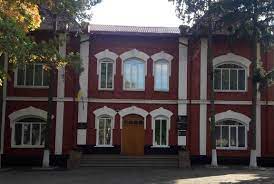 Освітня програма
Розкішнянського НВК
Освітня програма І ступеня (початкова освіта) розроблена на основі Типової освітньої програми, розробленої під керівництвом Шияна Р.Б., затвердженої наказом МОН України від 21.03.2018 №268.
Освітня програма ІІ ступеня (базова середня освіта) розроблена на основі Типової освітньої програми закладів загальної середньої освіти ІІ ступеня, затвердженої наказом МОН України від 20.04.2018 №405
Освітня програма ІІІ ступеня (профільна середня освіта) 
розроблена на основі  Типової освітньої програми закладів загальної середньої освіти ІІІ ступеня, затвердженої наказом МОН України від 20.04.2018 №408
Профіль навчання
Біотехнологічний
10 – 11 класи
Поглиблене вивчення предметів
Біологія
10 – 11 класи
Факультативи з навчальних предметів
5, 6 класи- Я моє здоров’я – моє життя7-9 класи- Основи опрацювання мультимедійних даних
Курси за вибором
1-4 класи
Вчимося жити разом
5, 6 класи
Комп’ютерна графіка
7 клас
Іноземна мова у професійному середовищі
8 клас
Технології компютерної обробки інформації
9 клас 
Українознавство
10 клас
Формування здорового способу життя та профілактика ВІЛ/СНІДу
Гуртки та секції
Образотворчого мистецтва
Умілі руки для дівчат
Хореографічний
Баскетбол
Волейбол
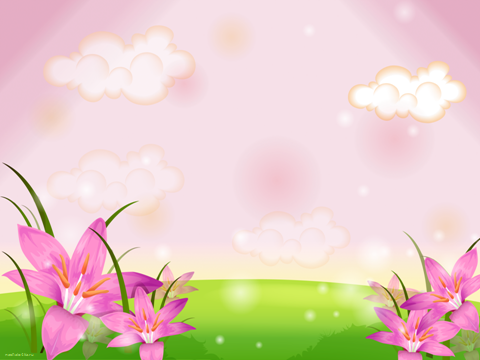 У закладі освіти функціонує група подовженого дня 
для учнів 1-2 класів.
Міжшкільні факультативи
Українська мова
Історія України
Математика
Англійська мова
Структура позакласних заходів
Участь у Всеукраїнських учнівських олімпіадах із навчальних предметів
Мовно-літературні конкурси
Міжнародні конкурси
«Кенгуру»
«Колосок»
«Геліантус»
     «Sunflower»
«Соняшник»
«Пазли»
в
Участь у конкурсі-захисті науково-дослідницьких робіт Малої академії наук України
Виховні заходи
Спортивні змагання (шкільні, районні)
Структура 2021/2022 навчального року(семестрова)
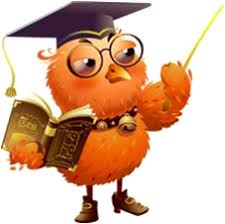 І семестр з 01 вересня 2021 року по 24 грудня 2021 року
ІІ семестр з 10 січня 2022 року по 30 травня 2022 року
Зимові канікули
З 27 грудня 2021 р. 
по 09 січня 2022 р.
Осінні канікули
З 25 жовтня 2021 р. 
по 31 жовтня 2021 р.
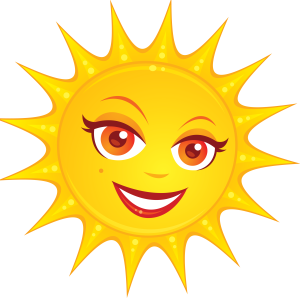 Літні канікули
З 01 червня 2022 р. 
по 31 серпня 2022 р.
Весняні канікули
З 28 березня 2022 р. 
по 03 квітня 2022 р.
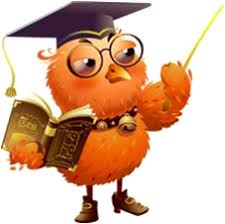 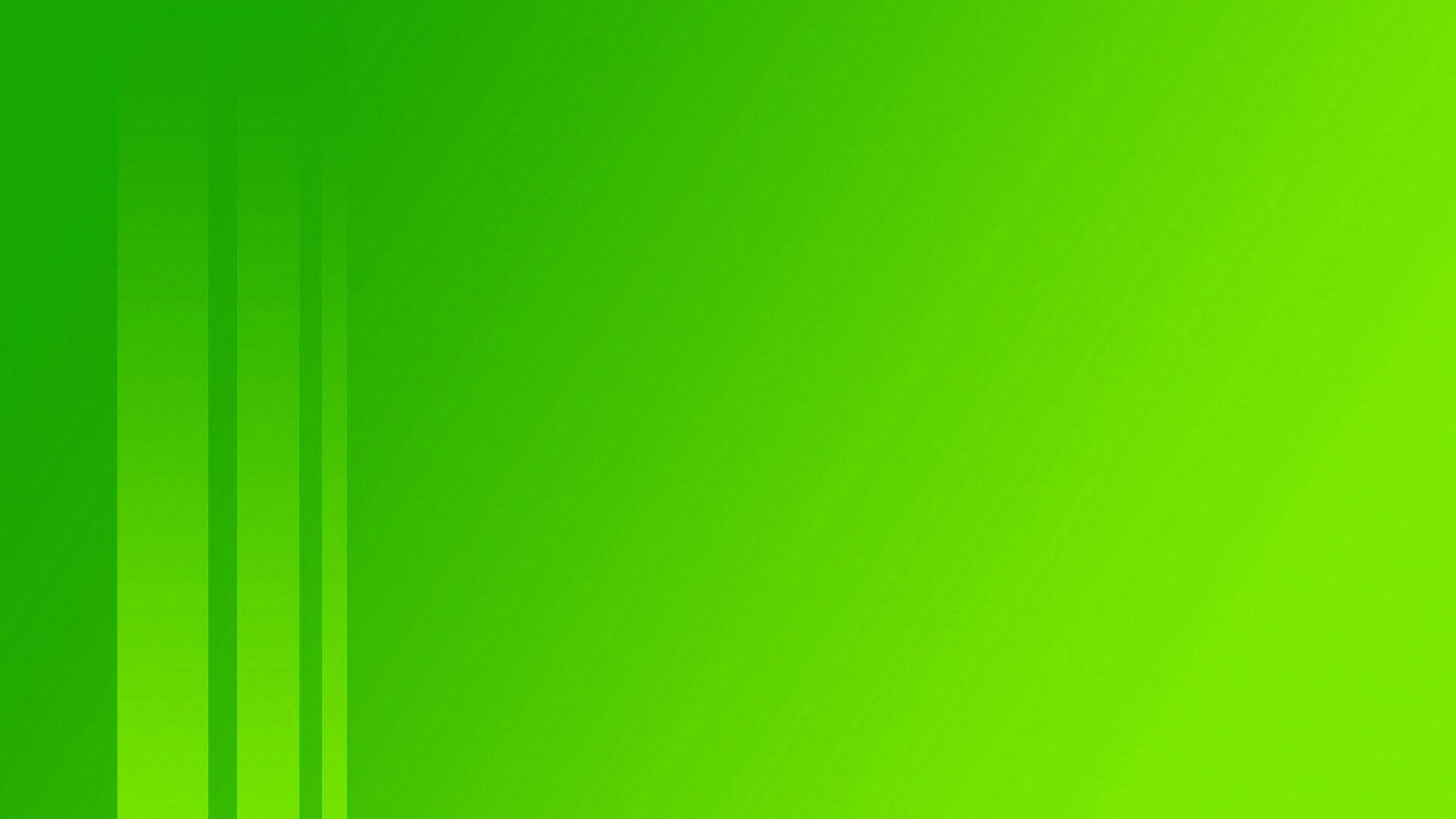 Структура 2021/2022 навчального року(триместрова)
ІІ триместр з 11 жовтня по 14 листопада
І триместр з 01 вересня по 10 жовтня
Осінні канікули 
(І етап) 
з 04 по 10 жовтня
Осінні канікули (ІІ етап) з 15 по 21 листопада
ІІІ триместр 
з 22 листопада по 26 грудня
Зимові канікули 
(І етап) з 27 рудня по 09 січня
IV триместр з 10 січня по 20 лютого
Зимові канікули 
(ІІ етап) 
з 21 по 27 лютого
Весняні канікули 
з 11 по 17 квітня
Літні канікули 
з 01 червня 
по 31 серпня
V триместр з 28 лютого по 10 квітня
VІ триместр з 18 квітня по 31 травня
Структура розкладу навчальних занять
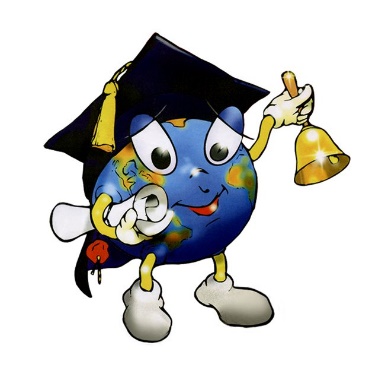 5-11 класи
1 урок ( 45 хв.) 8.30 - 9.15 
перерва ( 10 хв.) 9.15 - 9.25 
2 урок ( 45 хв.) 9.25 - 10.10 
перерва ( 20 хв.) 10.10 - 10.30 
3 урок ( 45 хв.) 10.30 - 11.15 
перерва ( 20 хв.) 11.15 - 11.35 
4 урок ( 45 хв.) 11.35 - 12.20 
перерва ( 10 хв.) 12.20 - 12.30 
5 урок ( 45 хв.) 12.30 - 13.15 
перерва ( 10 хв.) 13.15 - 13.25 
6 урок ( 45 хв.) 13.25 - 14.10 
перерва ( 20 хв.) 14.10 - 14.20 
7 урок ( 45 хв.) 14.20 - 15.05 
перерва ( 5 хв.) 15.05 - 15.15 
8 урок ( 45 хв.) 15.15 - 16.00
1-4 класи
1 урок ( 45 хв.) 9.00 - 9.45 
перерва ( 10 хв.) 9.45 - 9.55 
2 урок ( 45 хв.) 9.55 - 10.40 
перерва ( 20 хв.) 10.40 - 11.00 
3 урок ( 45 хв.) 11.00 - 11.45 
перерва ( 20 хв.) 11.45 - 12.05 
4 урок ( 45 хв.) 12.05 - 12.50 
перерва ( 10 хв.) 12.50 - 13.00 
5 урок ( 45 хв.) 13.00 - 13.45 
перерва ( 10 хв.) 13.45 - 13.55 
6 урок ( 45 хв.) 14.05 - 14.50
1.Час роботи   закладу   з 8.00 год. до 17.00 год
2.Щовівторка  з 8.00 год до 8.25 год відбувається 
    інформаційно-пізнавальна година. 
3. Освітній процес організовується за 5-денним тижневим 
    режимом занять   для 1-11 класів. 
4. Тривалість уроків: 
    -  у 1 класі – 35 хв; 
    - у 2-4 класах – 40 хв; 
    - у 5-11 класах – 45 хв. 
5. Розпочинаються навчальні заняття для учнів 1-4 класів о 9.00 год, 
    для учнів 5-11 о  8.30 год
6. Тривалість перерв: 
    - між уроками по 10 хв; 
    - після 2-го, 3-го  - по 20 хв;
РЕЖИМ РОБОТИ
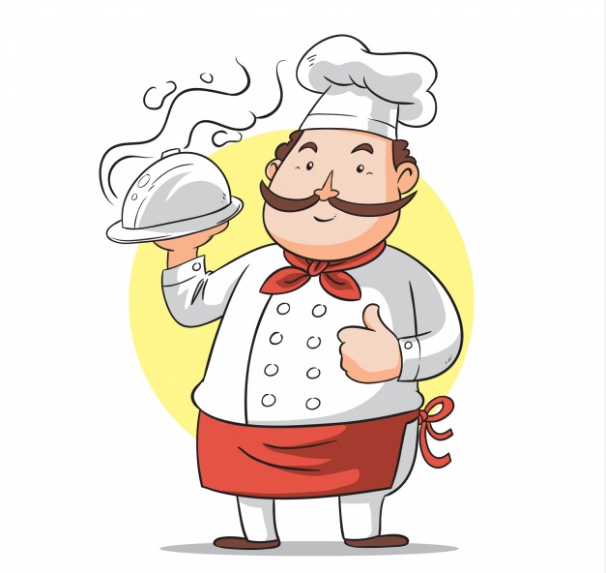 Режим роботи їдальніЩоденно з 7.00 по 15.00
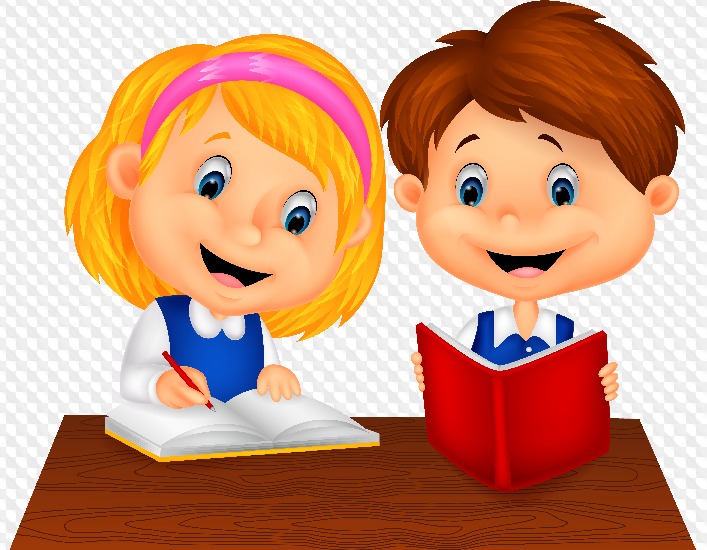 Режим роботи бібліотеки
Щоденно 
з 8.00 по 16.00
Порядок користування мобільним телефоном
Заборонити використання мобільних телефонів без потреби у навчальному закладі всіма учасниками навчально-виховного процесу під час проведення навчальних занять.
  Дозволити користуватися мобільним телефоном лише під час   перерв. 
  Адміністрація НВК не несе відповідальності за збереження мобільного телефона та його пошуки у разі зникнення. Відповідальність за збереження телефона лежить тільки на його власнику.
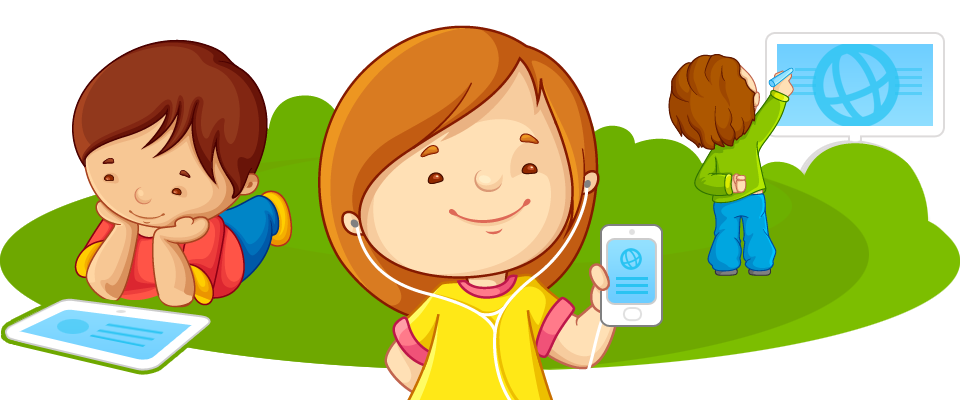 ВІДОМОСТІ ПРО МЕДИЧНЕ ОБСЛУГОВУВАННЯ Медичне обслуговування учнів та працівників   закладу освіти організовано відповідно до нормативно-правової бази. Для якісного медичного забезпечення учнів та працівників у закладі обладнано медичний пункт та кімнату ізоляції. Сестра медична  організовує систематичне та планове медичне обслуговування учнів, забезпечує профілактику дитячих захворювань та дотримання протиепідемічних заходів. Щорічно учні та працівники опорного закладу освіти проходять медичне обстеження.
В  закладі освіти працює соціальний педагог (0,5 ставки), 
яка здійснює соціальний супровід освітнього процесу 
щоденно з 8.00 до 13.00 год. 
та практичний психолог (0,5 ставки) щоденно 
з 13.00 до 17.00 год.
Створено команду соціально-психологічного супроводу
 дітей з особливими освітніми потребами, яка діє 
на підставі Положення про команду психолого-педагогічного супроводу дитини з особливими освітніми потребами, затвердженого наказом по закладу освіти. 
Практичний психолог проводить корекційно-розвиткові заняття та здійснює психологічну підтримку дітей, які навчаються в інклюзивних класах (3, 4, 6, 9 класи).
ВІДОМОСТІ ПРО ПСИХОЛОГІЧНУ ПІДТРИМКУ ТА СОЦІАЛЬНИЙ СУПРОВІД
Безкоштовне харчування здійснюється для: 
учнів 1-11 класів  закладу освіти із сімей, 
які отримують допомогу відповідно до Закону України «Про державну соціальну допомогу малозабезпеченим сім’ям»; 
- учнів закладу освіти з числа дітей учасників   антитерористичної операції,   
-учнів з особливими освітніми потребами;
- учнів, позбавлених батьківського піклування;
 Харчування здобувачів освіти непільгових категорій здійснюється 100% за кошти батьків.
Із метою поліпшення харчування учнів вартість харчування може збільшуватися відповідно до рішення батьківських зборів.
Порядок організації харчування учнів
Порядок діяльності органів громадського самоврядування визначено Статутом   Розкішнянського НВК
Структура громадського самоврядування
Учнівське самоврядування
Батьківське самоврядування
Загальні збори трудового колективу
Порядок комунікації батьків та закладу освіти
вебсайт  закладу освіти 
     https://rascoshnoe-nvk.e-schools.info
електронну пошту 
    Rascoshnoe-school@i.ua
-  сторінку   закладу освіти в соціальній мережі Facebook 
-  мобільний телефонний зв’язок (з директором закладу освіти, учителями, класними керівниками); 
-  батьківські збори (класні – 4 рази на рік, загальношкільні – 2 рази на рік); 
- класні групи у додатках Viber, Telegram.
Визначення рівня задоволеності персональної освітньої потреби
Дослідження задоволеності освітньої потреби в здобуванні загальної середньої освіти учнів (які досягли 14 років) та батьків (законних представників) учнів усіх вікових категорій проводиться шляхом їх опитування із використанням їхніх персональних освітніх запитів в квітні-червні поточного навчального року. Рівні задоволеності потреби визначаються як: «задоволено повністю», «задоволено частково», «не задоволено». 
Доцільним є також створення та використання додаткових опитувальників для з’ясування інших конкретних питань, які актуалізувалися, але які не були передбачені в бланках персональних освітніх запитів та в щорічних додатках до них (за їх наявності). 
Дослідження задоволеності освітніх потреб учнів віком до 14 років, а також тих, які не надавали персональні освітні запити, проводяться соціально-психологічною службою закладу освіти, а їхні результати постійно використовуються для поліпшення.